Семинар  31.01.2012
Районный семинар для педагогов Невского района Санкт-Петербурга и организаторов ОЭР    
  Средства сетевых интерактивных технологий 
педагогического взаимодействия
Личный портфолио учителя
 как индикатор доверия 
со стороны родителей и учеников
Работу выполнила
 учитель начальных классов ГБОУ школа № 497
 Румянцева Светлана Владимировна
Семинар  31.01.2012
2
Портфолио 

это целенаправленная коллекция работ, которая демонстрирует усилия, прогресс, достижения в одной или более областях;

набор материалов, подтверждающих достигнутый     уровень развития навыков и собственную                                                                      конкурентоспособность на рынке труда.
Семинар  31.01.2012
3
Создаём  личный  «web-портфолио»  в «NetSchool»
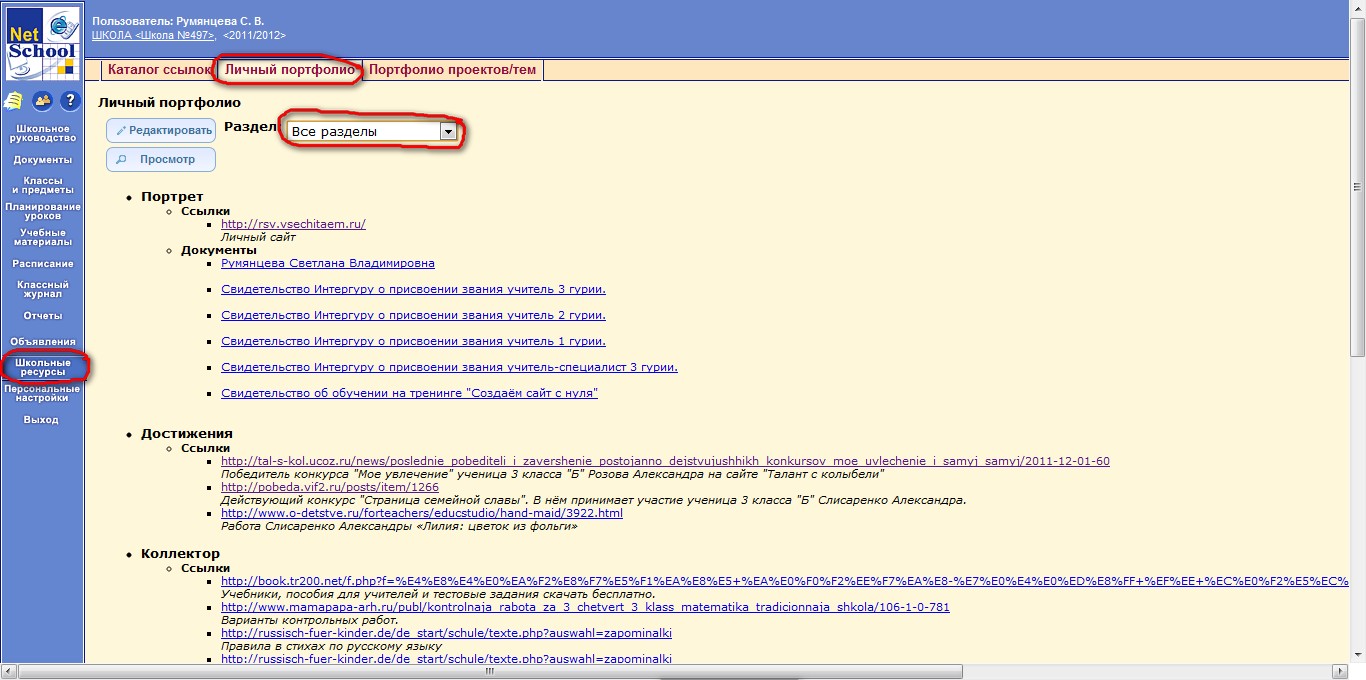 Семинар  31.01.2012
4
Классический портфолио состоит из четырех разделов:
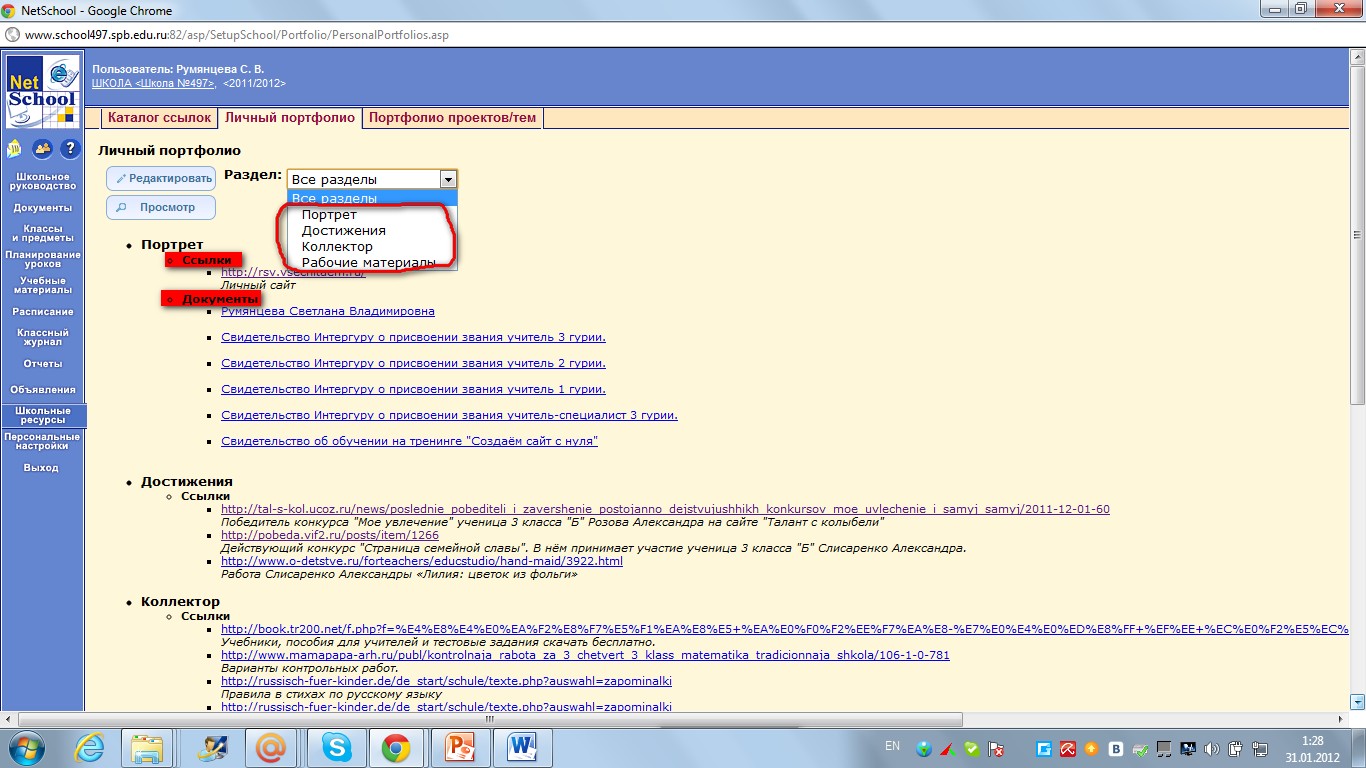 Семинар  31.01.2012
5
Создаём новый раздел
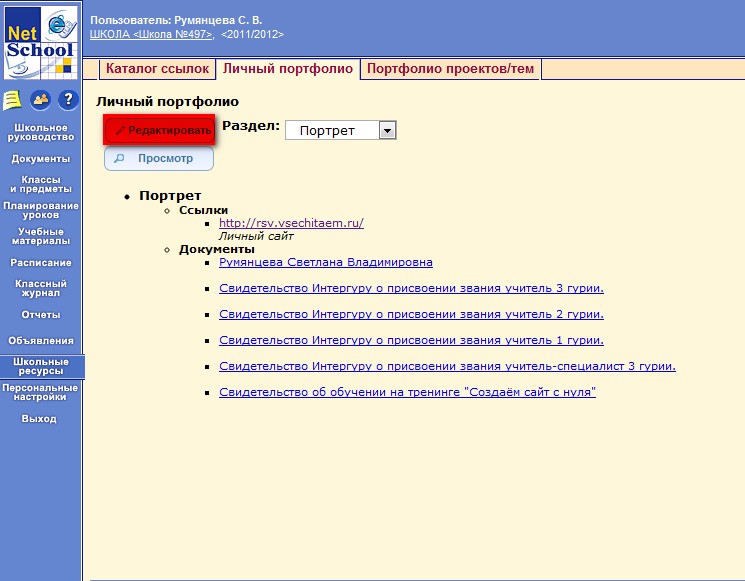 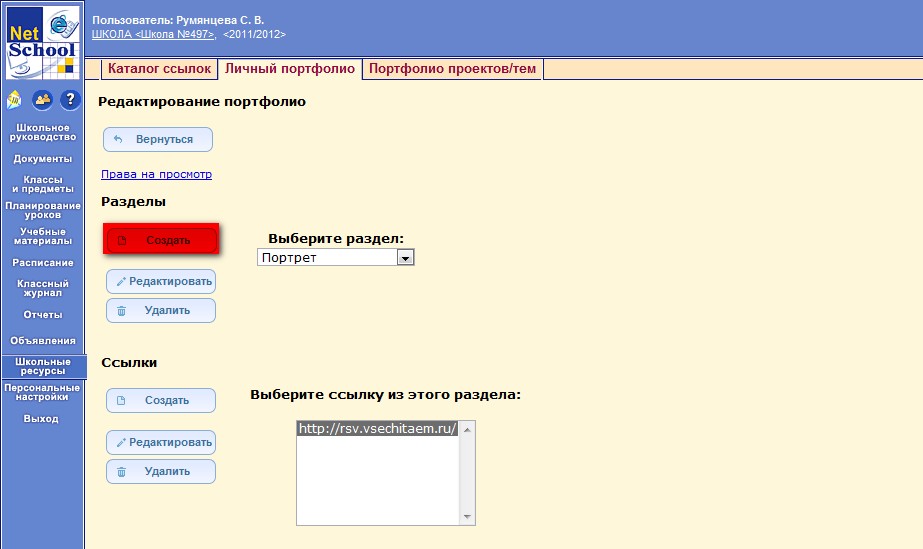 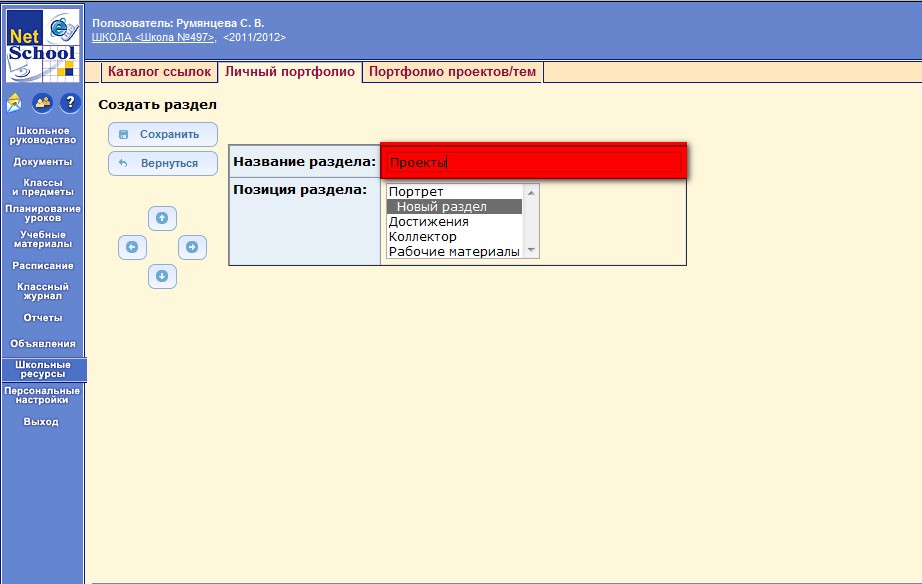 Семинар  31.01.2012
6
Для размещения   материалов используем вкладки 
создать ссылки  и создать документы.
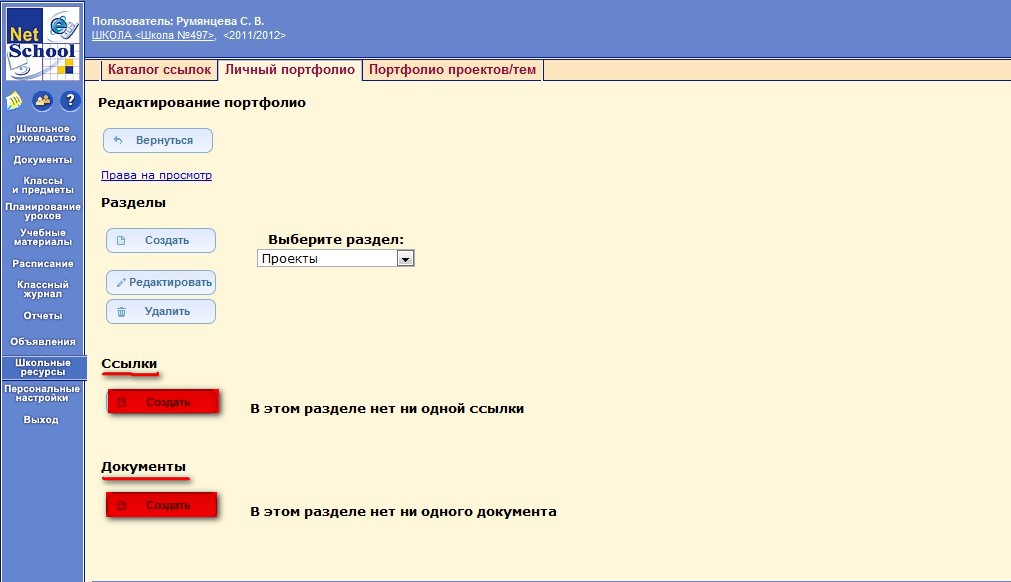 Семинар  31.01.2012
7
Портрет
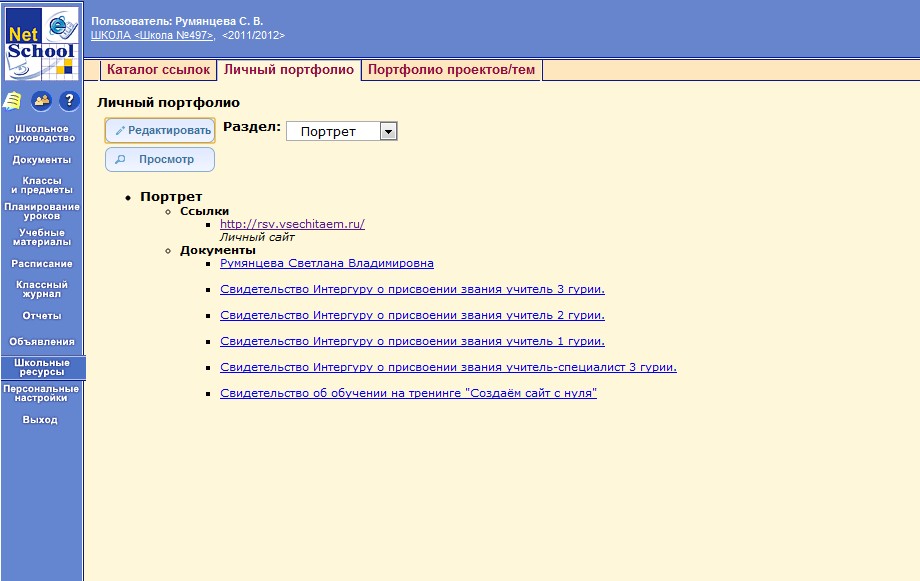 Семинар  31.01.2012
8
Личный сайт    http://urokidelai.ru/     Наука делать уроки
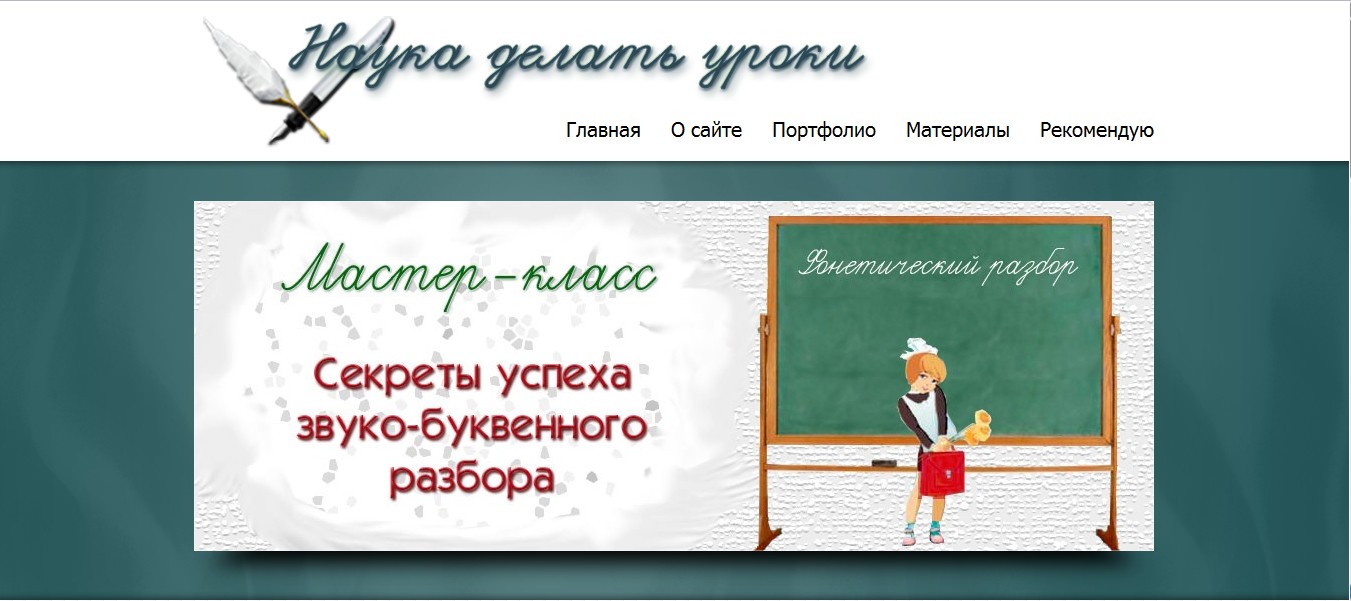 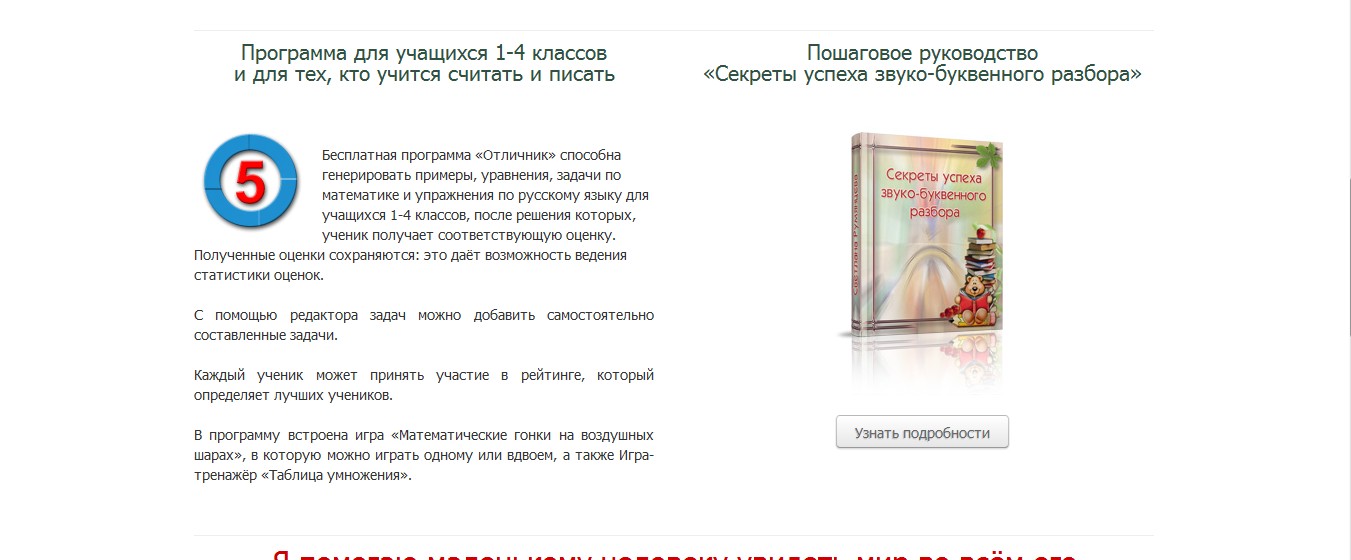 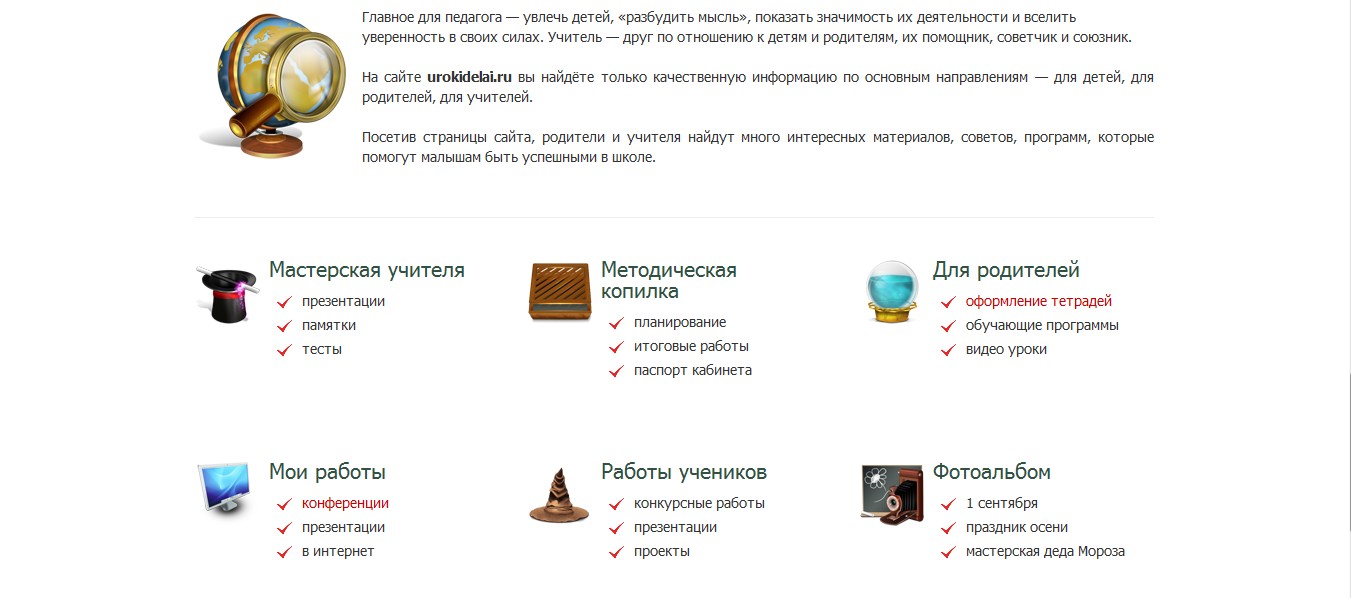 Семинар  31.01.2012
9
Достижения
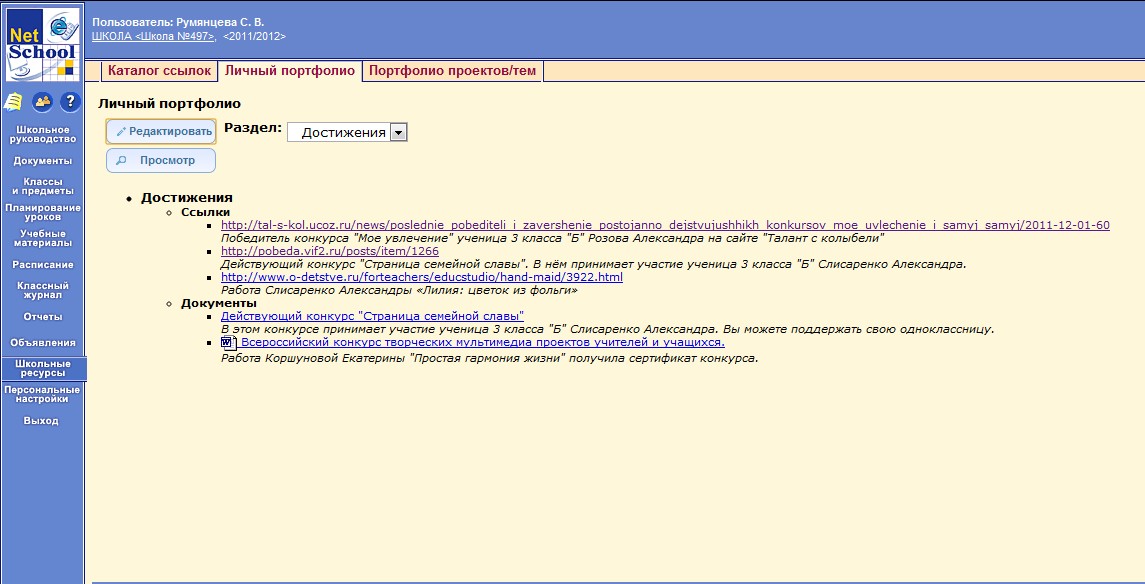 Семинар  31.01.2012
10
Коллектор
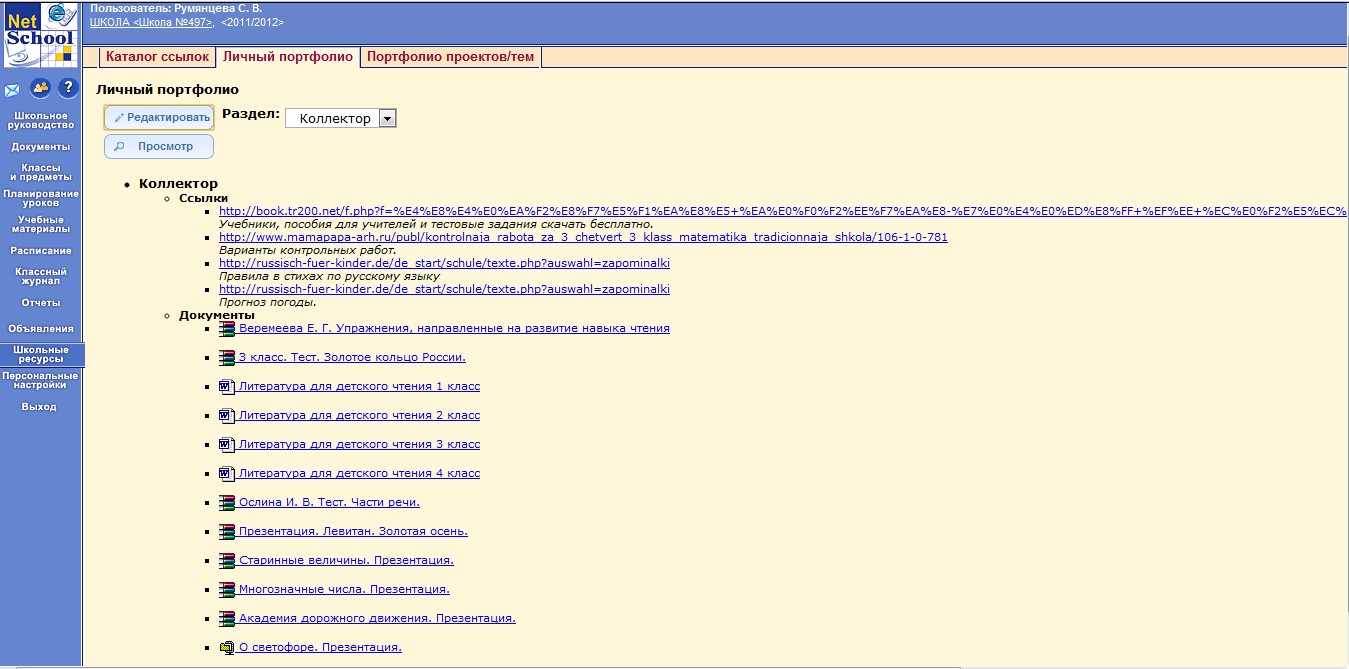 Семинар  31.01.2012
11
Рабочие материалы
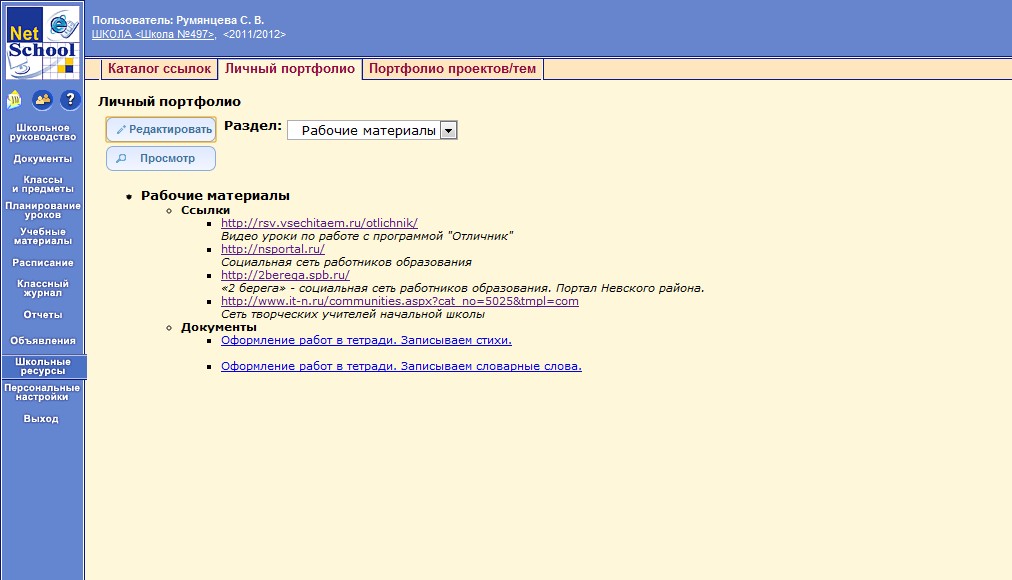 Семинар  31.01.2012
12
Права на просмотр
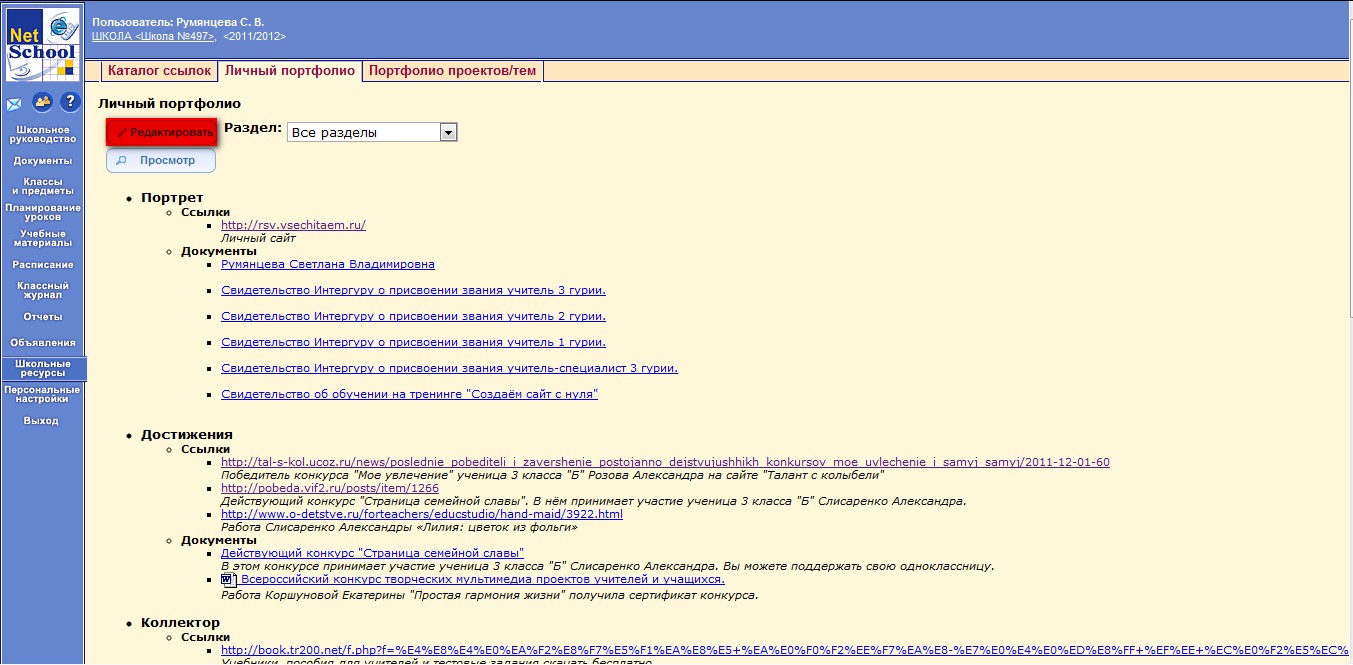 Семинар  31.01.2012
13
Права на просмотр
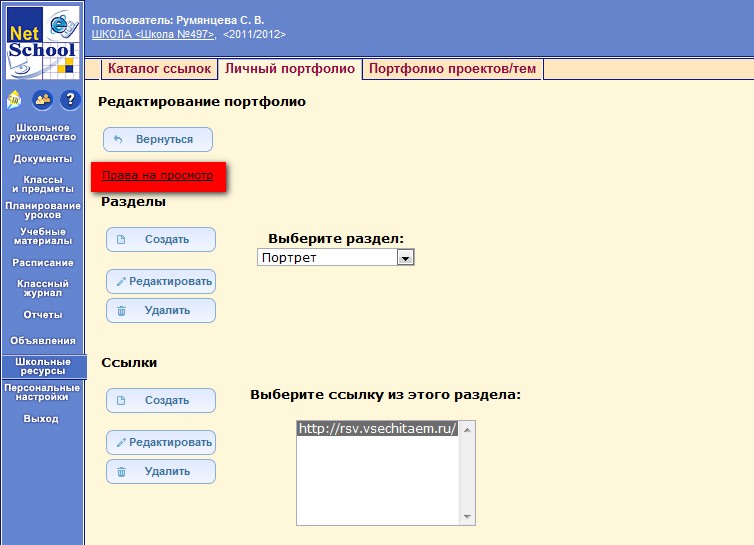 Семинар  31.01.2012
14
Права на просмотр
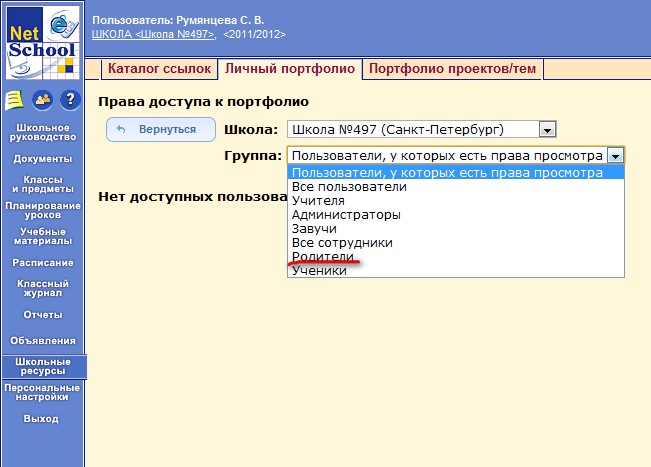 Семинар  31.01.2012
15
Права на просмотр
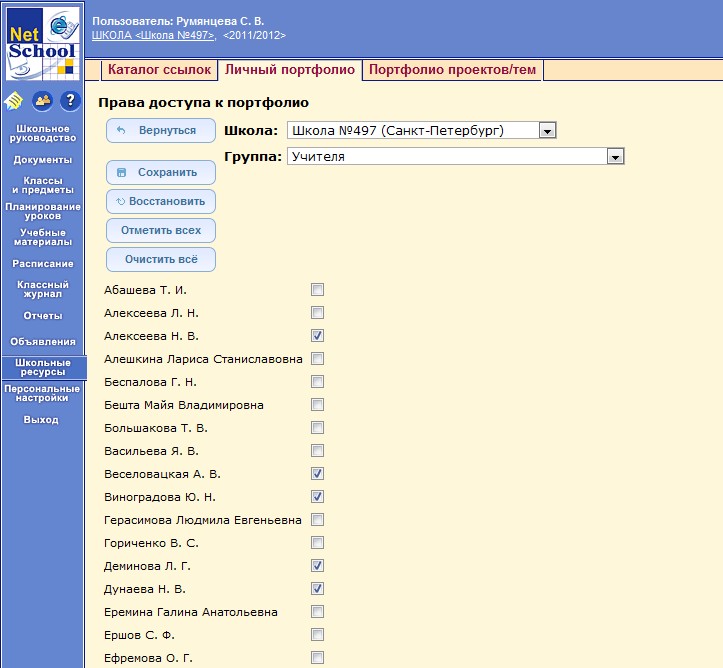 Семинар  31.01.2012
16
Литература:
1. Веб-портфолио [Электронный ресурс] / «Вики-
педия» – свободная энциклопедия. Режим до-
ступа: http://ru.wikipedia.org/wiki.
2.Полилова, Т. А. Концепция электронного веб-портфолио [Электронный ресурс] -  http://schools.keldysh.ru/courses/e-portfolio.htm

3. http://www.net-school.ru/index.php

4. http://195.208.64.66:10008/prod_descr.htm